CS 144Advanced C++ ProgrammingFebruary 26 Class Meeting
Department of Computer EngineeringSan Jose State UniversitySpring 2019Instructor: Ron Mak
www.cs.sjsu.edu/~mak
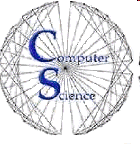 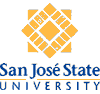 Assignment #4. Sample Solution
We don’t know until we read the first input line how many students there are.

Therefore, only after reading the student count can we allocate a dynamic array of strings for the student names.

A pointer to string points to the first string element.

We fill in each name as we read each input line.
string *names
string *names = new string[student_count];
2
Assignment #4. Sample Solution, cont’d
Similarly, we don’t know how many scores each student has until we read the score count.

Therefore, we allocate for each student a dynamic array of integers to store the student’s scores.
Consider this array to be a row of scores.
Allocate an extra element to store a -1 at the end.
A pointer to int points to the first score of the row.
int *scores = new int[score_count + 1];
int *scores
3
Assignment #4. Sample Solution, cont’d
We need a row of scores for each student.
The rows will have different lengths.

Therefore, we need a dynamic array of rows.
An row pointer of type int* points to the first score of each row.
The row pointers are stored in a dynamic array of row pointers, one element per student.
The pointer to the first row pointer of the array is therefore a pointer to a pointer to a score (an int):
int *scores
-
int **rows = new int*[student_count];
4
Assignment #4. Sample Solution, cont’d
int **rows = new int*[student_count];
int **rows
int*
90
100
85
-1
int*
-1
int*
100
99
-1
5
Assignment #4. Sample Solution, cont’d
Simplify all the pointer types with typedefs.
RowArray rows
students.cpp
#include <iostream>
#include <fstream>
#include <iomanip>
#include <string>

using namespace std;
const string INPUT_FILE_NAME = "students.txt";

typedef string   *NamePtr;   // -> a student name
typedef string   *NameArray; // -> dynamic array of student names
typedef int      *ScorePtr;  // -> a score
typedef int      *ScoreRow;  // -> dynamic array (row) of student scores
typedef ScoreRow *RowArray;  // -> dynamic array of pointers to score rows
typedef ScoreRow *RowPtr;    // -> a pointer to a score row
ScoreRow
90
100
85
-1
-1
ScoreRow
ScoreRow
100
99
-1
6
Assignment #4. Sample Solution, cont’d
/**
 * Read the course name and the count of students.
 * Create dynamic arrays for the student names and scores.
 * @param input the input file stream.
 * @param course the course name.
 * @param names the dynamic array of names.
 * @param rows the dynamic array of pointers to the rows of scores.
 * @return the count of students.
 */
int create_dynamic_arrays(ifstream& input, string& course,
                          NameArray& names, RowArray& rows);
/**
 * Fill the dynamic array of student names and the
 * dynamic array of pointers to the score rows.
 * @param input the input stream.
 * @param student_count the count of students.
 * @param names the dynamic array of student names.
 * @param names the dynamic array of pointers to the score rows.
 */
void fill_dynamic_arrays(ifstream& input, int student_count,
                         const NameArray names, const RowArray rows);
7
Assignment #4. Sample Solution, cont’d
/**
 * Read a student's assignment scores and fill
 * the dynamic integer array (row) of the scores.
 * @param input the input stream.
 * @param score_count the count of scores for this student.
 * @param row_ptr the pointer to the score row.
 */
void fill_score_row(ifstream& input, int score_count, const RowPtr row_ptr);
/**
 * Print the scores for each student in the course.
 * @param course the name of the course.
 * @param names the dynamic array of student names.
 * @param rows the dynamic array of pointers to the scores rows.
 */
void print_student_scores(const string course, int student_count,
                          const NameArray names, const RowArray rows);

/**
 * Deallocate the dynamic arrays.
 * @param student_count the count of students.
 * @param names the dynamic array of student names.
 * @param rows the dynamic array of pointers to the scores rows.
 */
void delete_dynamic_arrays(int student_count, NameArray names, RowArray rows);
8
Assignment #4. Sample Solution, cont’d
int main()
{
    ifstream input;
    input.open(INPUT_FILE_NAME);
    if (input.fail())
    {
        cout << "Failed to open " << INPUT_FILE_NAME << endl;
        return -1;
    }
    string course;
    NameArray names = nullptr;  // -> array of student names
    RowArray  rows  = nullptr;  // -> array of pointers to the
                                //    rows of student scores
    int student_count = create_dynamic_arrays(input, course, names, rows);
    print_student_scores(course, student_count, names, rows);
    delete_dynamic_arrays(student_count, names, rows);
    return 0;
}
9
Assignment #4. Sample Solution, cont’d
int create_dynamic_arrays(ifstream& input, string& course,
                          NameArray& names, RowArray& rows)
{
    int student_count;
    // Read the course name and student count.
    // Create the dynamic array of student names and the
    // dynamic array of pointers to the rows of student scores.
    input >> course >> student_count;
    names = new string[student_count];
    rows  = new ScoreRow[student_count];
    // Create the dynamic array of pointers
    // to the rows of student scores.
    fill_dynamic_arrays(input, student_count, names, rows);
    return student_count;
}
10
Assignment #4. Sample Solution, cont’d
void fill_dynamic_arrays(ifstream& input, int student_count,
                         const NameArray names, const RowArray rows)
{
    int score_count;
    string first_name, last_name;
    NamePtr name_ptr = names;  // -> first name of the names array
    RowPtr  row_ptr  = rows;   // -> first pointer to the score rows
    // Loop once per student.
    while (student_count > 0)
    {
        // Read a student name and the number of assignments.
        // Use name_ptr to enter the name into the name array.
        input >> first_name >> last_name >> score_count;
        *name_ptr = first_name + " " + last_name;
        // Create a dynamic integer array as a row of student scores.
        // Make it one larger for the -1 sentinel at the end. Fill the array.
        *row_ptr = new int[score_count + 1];
        fill_score_row(input, score_count, row_ptr);

        name_ptr++;       // -> next element of the name array
        row_ptr++;        // -> next element of the row array
        student_count--;  // decrement the copy of the student count
    }
}
11
Assignment #4. Sample Solution, cont’d
void fill_score_row(ifstream& input, int score_count, const RowPtr row_ptr)
{
    ScorePtr score_ptr = *row_ptr;  // -> first score of the row
    // Loop once per assignment score of the student.
    while (score_count > 0)
    {
        input >> *score_ptr;  // read the next score into the score row
        score_ptr++;          // -> next score of the row
        score_count--;        // decrement the copy of the score count
    }
    *score_ptr = -1;  // sentinel to mark the end of this score row
}
12
Assignment #4. Sample Solution, cont’d
void print_student_scores(const string course, int student_count,
                          const NameArray names, const RowArray rows)
{
    NamePtr name_ptr = names;  // -> first name of student names
    RowPtr  row_ptr  = rows;   // -> first pointer to the score rows
    cout << "STUDENT SCORES for " << course << endl;
    // Loop once per row of student scores.
    while (student_count > 0)
    {
        cout << endl;
        cout << *name_ptr << endl;  // print the student's name
        int *score_ptr = *row_ptr;  // -> first score of the row
        // No scores?
        if (*score_ptr < 0)
        {
            cout << "   (none)";
        }
13
Assignment #4. Sample Solution, cont’d
// Else loop to print each score in the row.
        // Stop at the -1 sentinel.
        else while (*score_ptr >= 0)
        {
            cout << setw(5) << *score_ptr;
            score_ptr++;  // -> next score of the row
        }
        cout << endl;

        name_ptr++;       // -> next name in the name array
        row_ptr++;        // -> next pointer to a score row
        student_count--;  // decrement the copy of the student count
    }
}
14
Assignment #4. Sample Solution, cont’d
void delete_dynamic_arrays(int student_count, NameArray names, RowArray rows)
{
    RowPtr row_ptr = rows;  // -> the first row pointer
    // Loop once per row of student scores.
    while (student_count > 0)
    {
        delete [] *row_ptr;  // delete the row of scores
        row_ptr++;           // -> next pointer to a score row
        student_count--;     // decrement the copy of the student count
    }
    delete [] rows;   // delete the array of row pointers
    delete [] names;  // delete the array of names
}
15
Arrays of Objects
An array of Birthday objects:


A dynamic array of Birthday objects:


When you create an array of objects, the default constructor is called for each element.

Therefore, a class that can be the base type of an array must have a default constructor.
Birthday celebrations[10];
Birthday *parties = new Birthday[count];
16
Destructors
A destructor is a member function of a class that is called automatically whenever an object of the class is destroyed.

An object is destroyed automatically when it goes out of scope.
An object that was dynamically created with new and is later explicitly destroyed with delete.

The name of the destructor is the name of the class, preceded by a tilde ~
It has no return type and no parameters.
17
Destructors, cont’d
C++ generates a default destructor that does nothing.

But you can write your own destructor.
18
Destructors, cont’d
class Birthday
{
public:
    /**
     * Default constructor.
     */
    Birthday();
    /**
     * Constructor.
     * @param y the year
     * @param m the month
     * @param d the date
     */
    Birthday(int y, int m, int d);
    // Destructor.
    ~Birthday();
    ...
}
Birthday10.h
Use the body of the destructor that you write to:

Delete any objects that the class dynamically allocated.

Close any open files.

etc.
19
Constructors and Destructors
Birthday10.cpp
#include <iostream>
#include "Birthday10.h"
using namespace std;

Birthday::Birthday() : year(0), month(0), date(0)
{
    cout << "*** Default constructor called for " << *this << endl;
}
Birthday::Birthday(int y, int m, int d) : year(y), month(m), date(d)
{
    cout << "*** Constructor called for " << *this << endl;
}
Birthday::~Birthday()
{
    cout << "*** Destructor called for " << *this << endl;
}
20
Constructors and Destructors, cont’d
BirthdayTester10.cpp
#include <iostream>
#include "Birthday10.h"

int main()
{
    cout << "Automatically allocating birthdays ..." << endl;
    Birthday bd1;              // call default constructor
    Birthday bd2(1981, 9, 2);  // call constructor
    Birthday bds[3];           // call default constructor

    ...
}
Automatically allocating birthdays ...
*** Default constructor called for 0/0/0
*** Constructor called for 9/2/1981
*** Default constructor called for 0/0/0
*** Default constructor called for 0/0/0
*** Default constructor called for 0/0/0
21
Constructors and Destructors, cont’d
BirthdayTester10.cpp
int main()
{
    ...
    cout << endl;
    cout << "Dynamically allocating birthdays ..." << endl;
    Birthday *pbd1 = new Birthday();            // call default constructor
    Birthday *pbd2 = new Birthday(1992, 5, 8);  // call constructor
    Birthday *pbds = new Birthday[4];           // call default constructor
    ...
}
Dynamically allocating birthdays ...
*** Default constructor called for 0/0/0
*** Constructor called for 5/8/1992
*** Default constructor called for 0/0/0
*** Default constructor called for 0/0/0
*** Default constructor called for 0/0/0
*** Default constructor called for 0/0/0
22
Constructors and Destructors, cont’d
BirthdayTester10.cpp
int main()
{
    ...
    cout << endl;
    cout << "Deallocating dynamically allocated birthdays ..." << endl;
    delete pbd1;
    delete pbd2;
    delete [] pbds;

    cout << endl;
    cout << "Program terminating ..." << endl;
    return 0;
}
Deallocating dynamically allocated birthdays ...
*** Destructor called for 0/0/0
*** Destructor called for 5/8/1992
*** Destructor called for 0/0/0
*** Destructor called for 0/0/0
*** Destructor called for 0/0/0
*** Destructor called for 0/0/0

Program terminating ...
*** Destructor called for 0/0/0
*** Destructor called for 0/0/0
*** Destructor called for 0/0/0
*** Destructor called for 9/2/1981
*** Destructor called for 0/0/0
23
Vectors of Objects
BirthdayTester11.cpp
#include <iostream>
#include <vector>
#include "Birthday11.h"
int main()
{
    cout << "Creating Birthday variables ..." << endl;
    Birthday bd0;
    Birthday bd1(1981, 9, 2);
    Birthday bd2(1992, 5, 8);
    ...
}
Creating Birthday variables ...
*** Default constructor called for 0/0/0
*** Constructor called for 9/2/1981
*** Constructor called for 5/8/1992
24
Vectors of Objects, cont’d
int main()
{
    ...
    cout << endl << "Creating Birthday vector ..." << endl;
    vector<Birthday> birthdays;

    cout << "...  push_back " << bd0 << " ..." << endl;
    birthdays.push_back(bd0);
    cout << "...  push_back " << bd1 << " ..." << endl;
    birthdays.push_back(bd1);
    cout << "...  push_back " << bd2 << " ..." << endl;
    birthdays.push_back(bd2);
    ...
}
BirthdayTester11.cpp
Creating Birthday vector ...
...  push_back 0/0/0 ...
...  push_back 9/2/1981 ...
*** Destructor called for 0/0/0
...  push_back 5/8/1992 ...
*** Destructor called for 9/2/1981
*** Destructor called for 0/0/0
Oops!
Where did those
destructor calls
come from?
25
Vectors of Objects, cont’d
BirthdayTester11.cpp
int main()
{
    ...
    cout << endl << "Creating pointer vector ..." << endl;
    vector<Birthday *> bdptrs;
    bdptrs.push_back(new Birthday());
    bdptrs.push_back(new Birthday(3001, 9, 2));
    bdptrs.push_back(new Birthday(3002, 5, 8));    ...
}
Creating pointer vector ...
*** Default constructor called for 0/0/0
*** Constructor called for 9/2/3001
*** Constructor called for 5/8/3002
26
Vectors of Objects, cont’d
BirthdayTester11.cpp
int main()
{
    ...
    cout << endl << "Deleting birthdays from pointer vector ..." << endl;
    for (int i = 0; i < bdptrs.size(); i++) delete bdptrs[i];

    cout << endl << "Program terminating ..." << endl;
    return 0;
}
Deleting birthdays from pointer vector ...
*** Destructor called for 0/0/0
*** Destructor called for 9/2/3001
*** Destructor called for 5/8/3002

Program terminating ...
*** Destructor called for 5/8/1992
*** Destructor called for 9/2/1981
*** Destructor called for 0/0/0
*** Destructor called for 5/8/1992
*** Destructor called for 9/2/1981
*** Destructor called for 0/0/0
Can you justify all the
destructor calls?
27
Vectors of Objects, cont’d
int main()
{
    ...
    cout << endl << "Creating Birthday vector ..." << endl;
    vector<Birthday> birthdays;
    birthdays.reserve(10);

    cout << "...  push_back " << bd0 << " ..." << endl;
    birthdays.push_back(bd0);
    cout << "...  push_back " << bd1 << " ..." << endl;
    birthdays.push_back(bd1);
    cout << "...  push_back " << bd2 << " ..." << endl;
    birthdays.push_back(bd2);
    ...
}
BirthdayTester11.cpp
Creating Birthday vector ...
...  push_back 0/0/0 ...
...  push_back 9/2/1981 ...
...  push_back 5/8/1992 ...
28
Copy Constructor
Every class has a copy constructor.
C++ supplies a default copy constructor.
It may not do what you want, so you can write one.

A copy constructor has only one parameter, a reference to a constant object of the same class.

A copy constructor is called whenever:
A new object is created and initialized using another object of the same type.
An object is passed by value to a function.
An object is returned by a function.
29
Copy Constructor, cont’d
Birthday12.h
class Birthday
{
public:
    ...
    /**
     * Copy constructor.
     */
    Birthday(const Birthday& other);
    ...
}
Birthday12.cpp
Birthday::Birthday(const Birthday& other)
{
    cout << "*** Copy constructor called with other " << other << endl;
    *this = other;
}
30
Vectors of Objects, cont’d
BirthdayTester12.cpp
int main()
{
    ...
    cout << endl << "Creating Birthday vector ..." << endl;
    vector<Birthday> birthdays;

    cout << "...  push_back " << bd0 << " ..." << endl;
    birthdays.push_back(bd0);
    cout << "...  push_back " << bd1 << " ..." << endl;
    birthdays.push_back(bd1);
    cout << "...  push_back " << bd2 << " ..." << endl;
    birthdays.push_back(bd2);
    ...
}
Creating Birthday vector ...
...  push_back 0/0/0 ...
*** Copy constructor called with other 0/0/0
...  push_back 9/2/1981 ...
*** Copy constructor called with other 9/2/1981
*** Copy constructor called with other 0/0/0
*** Destructor called for 0/0/0
...  push_back 5/8/1992 ...
*** Copy constructor called with other 5/8/1992
*** Copy constructor called with other 9/2/1981
*** Copy constructor called with other 0/0/0
*** Destructor called for 9/2/1981
*** Destructor called for 0/0/0
Wow! Where did all those
constructor and destructor calls 
come from?
31
“Extra” Constructor and Destructor Calls
Why is my program running so slowly?

C++ does many operations “behind your back”.

You may not expect “extra” calls to constructors and destructors.
32
Vectors of Objects, cont’d
BirthdayTester12.cpp
int main()
{
    ...
    cout << endl << "Creating Birthday vector ..." << endl;
    vector<Birthday> birthdays;
    birthdays.reserve(10);

    cout << "...  push_back " << bd0 << " ..." << endl;
    birthdays.push_back(bd0);
    cout << "...  push_back " << bd1 << " ..." << endl;
    birthdays.push_back(bd1);
    cout << "...  push_back " << bd2 << " ..." << endl;
    birthdays.push_back(bd2);
    ...
}
Creating Birthday vector ...
...  push_back 0/0/0 ...
*** Copy constructor called with other 0/0/0
...  push_back 9/2/1981 ...
*** Copy constructor called with other 9/2/1981
...  push_back 5/8/1992 ...
*** Copy constructor called with other 5/8/1992
33
How a Vector Grows
When you call push_back to append an element to a vector, a copy is appended.
Also when you call insert.
When a vector needs to grow, C++ doesn’t simply lengthen the vector in place.
Instead, C++ allocates a new, longer vector and copies the elements from the old vector to the new vector.
Therefore, the “extra” copy constructor calls populate the new vector and the “extra” destructor calls deallocate elements from the old vector.
34
Assignment #5. Roman Numerals
Define a C++ class RomanNumeral that implements arithmetic operations with Roman numerals, and reading and writing Roman numerals.
See https://en.wikipedia.org/wiki/Roman_numerals 

Private member variables string roman and int decimal store the Roman numeral string (such as "MCMLXVIII") and its decimal value (1968) as an integer.
35
Assignment #5. Roman Numerals, cont’d
Private member functions to_roman and to_decimal convert between the string and integer values of a RomanNumeral object.

One constructor has an integer parameter, and another constructor has a string parameter.
Construct a Roman numeral object by giving either its decimal or string value.

Public getter functions return the object’s string and decimal values.
36
Assignment #5. Roman Numerals, cont’d
Overload the arithmetic operators  + - * /
Roman numerals perform integer division.

Overload the equality operators  == !=

Overload the stream operators  >>  and  <<
Input a Roman numeral value as a string, such as MCMLXVIII
Output a Roman numeral value in the formsuch as [1968:MCMLXVIII]
[decimal value:roman string]
37
Assignment #5. Roman Numerals, cont’d
A test program inputs and parses a text file containing simple two-operand arithmetic expressions with Roman numerals:



It performs the arithmetic and output the results:
MCMLXIII + LVI
MMI - XXXIII
LIII * XXXIII
MMI / XXXIII
[1963:MCMLXIII] + [56:LVI] = [2019:MMXIX]
[2001:MMI] - [33:XXXIII] = [1968:MCMLXVIII]
[53:LIII] * [33:XXXIII] = [1749:MDCCXLIX]
[2001:MMI] / [33:XXXIII] = [60:LX]
38
Assignment #5. Roman Numerals, cont’d
File RomanNumeral.h contains the class declaration.

File RomanNumeral.cpp contains the class implementation.

File RomanNumeralTester.cpp contains two functions to test the class.
39